Chapter 23: Radiation Protection and Safety
F. Chiarelli, R. Donghia, A. Esposito, D. Chiti, B. Nese
(Frascati National Labs (INFN – LNF))
This project has received funding from the European Union´s Horizon Europe research and innovation program under grant agreement No. 101079773
IX TDR Review Committee Meeting
June 16-18, 2025
My Area
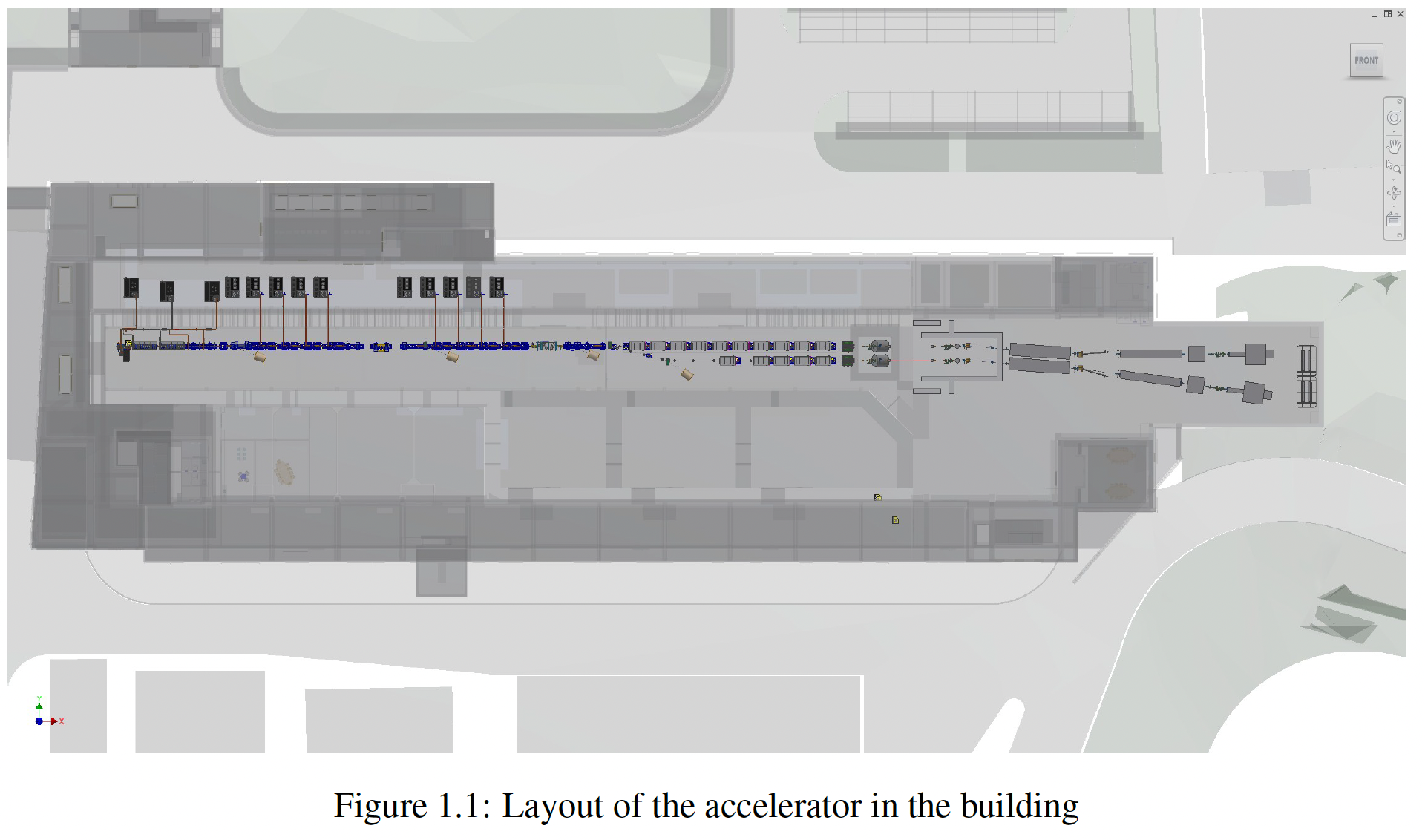 Radiation protection studies regard the entire facility, with particular attention to areas associated with actual or potential radiation exposure, including:- The linac bunker
- The FEL area - The front-end systems- The modulator hall- All adjoining zones 
- The external areas

The RP measures aim to ensure the safety of personnel, the public, and the environment in accordance with regulatory standards.
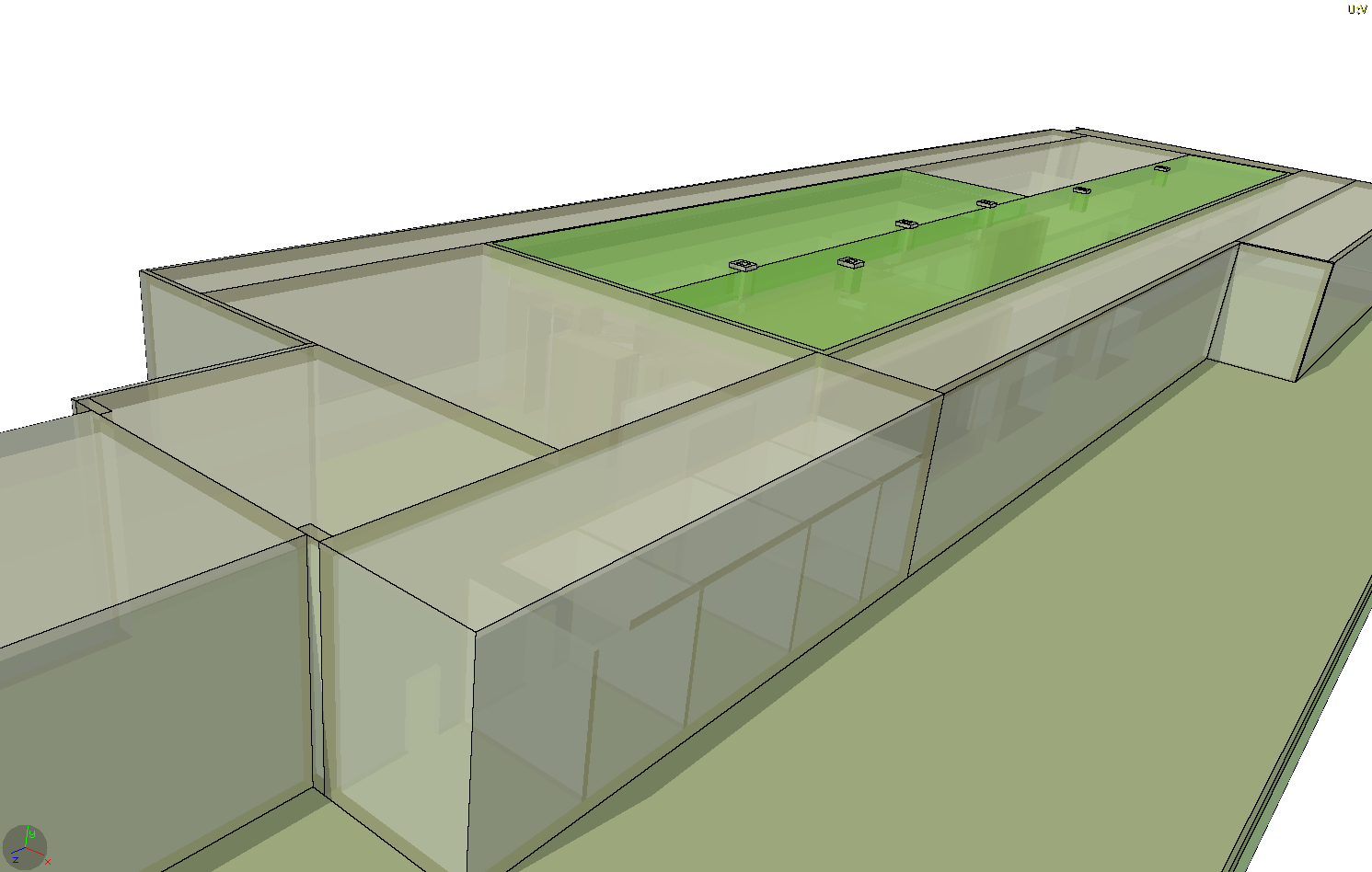 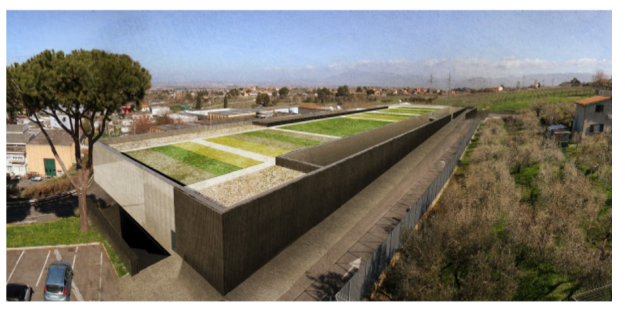 Describe your Chapter
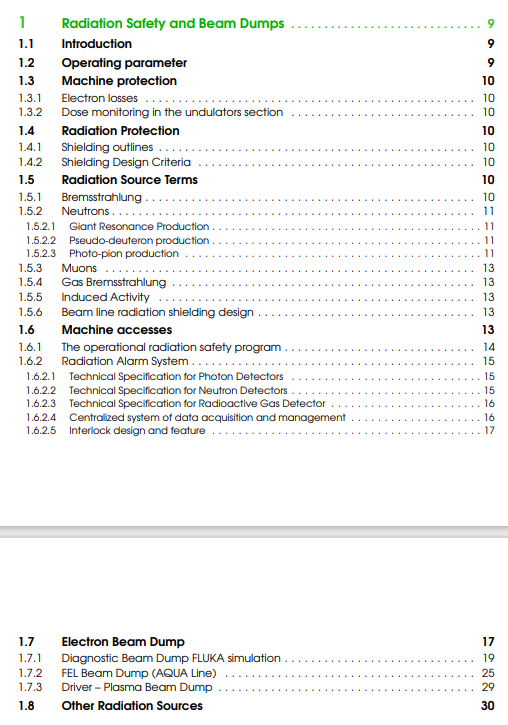 Radiation goals for external areas: 
0.25 µSv/h
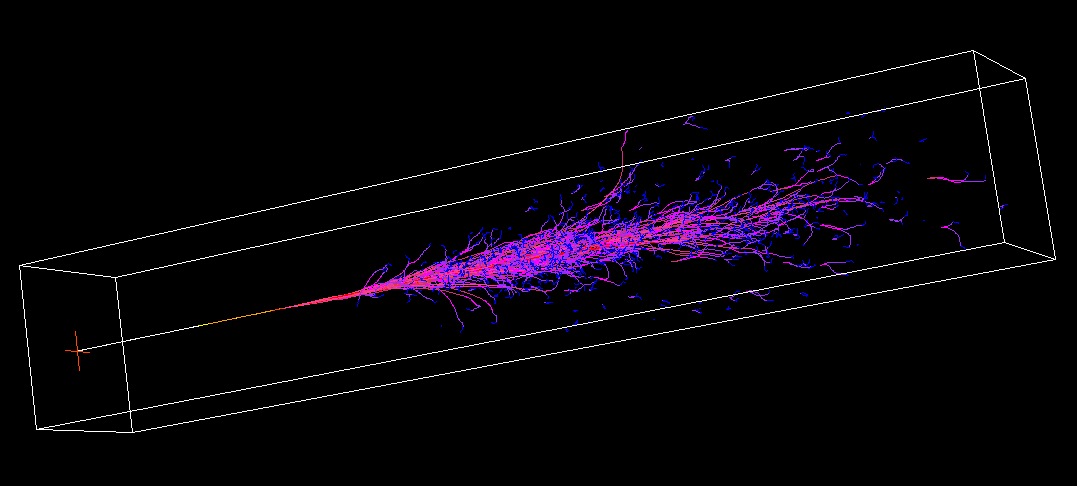 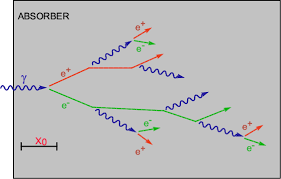 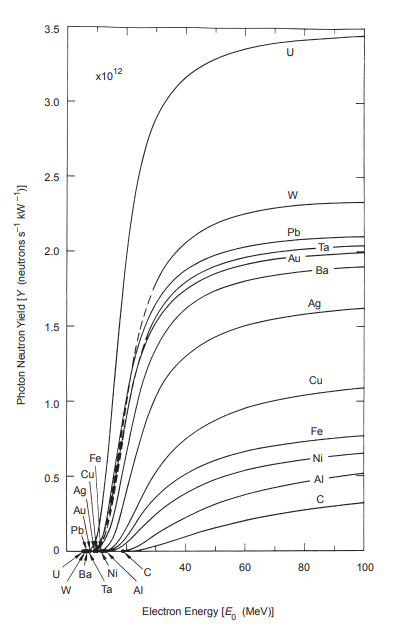 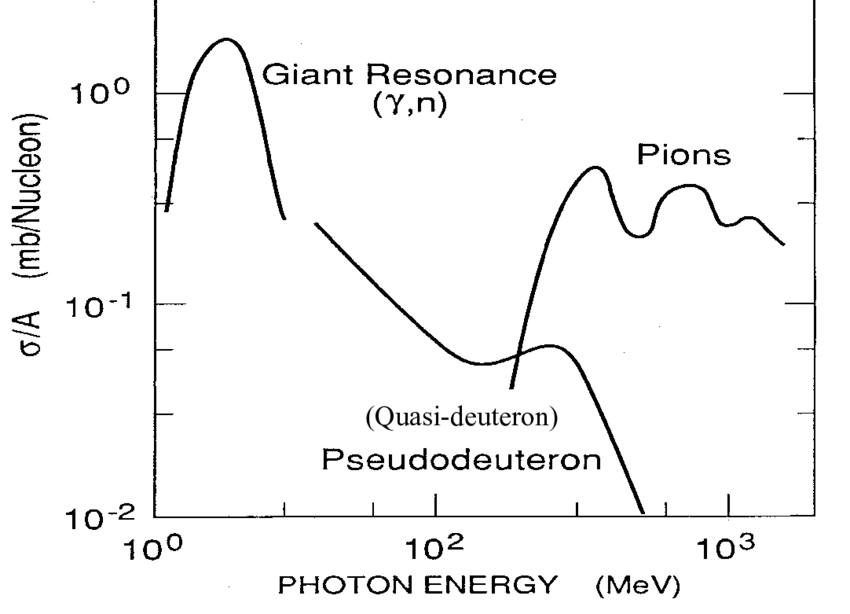 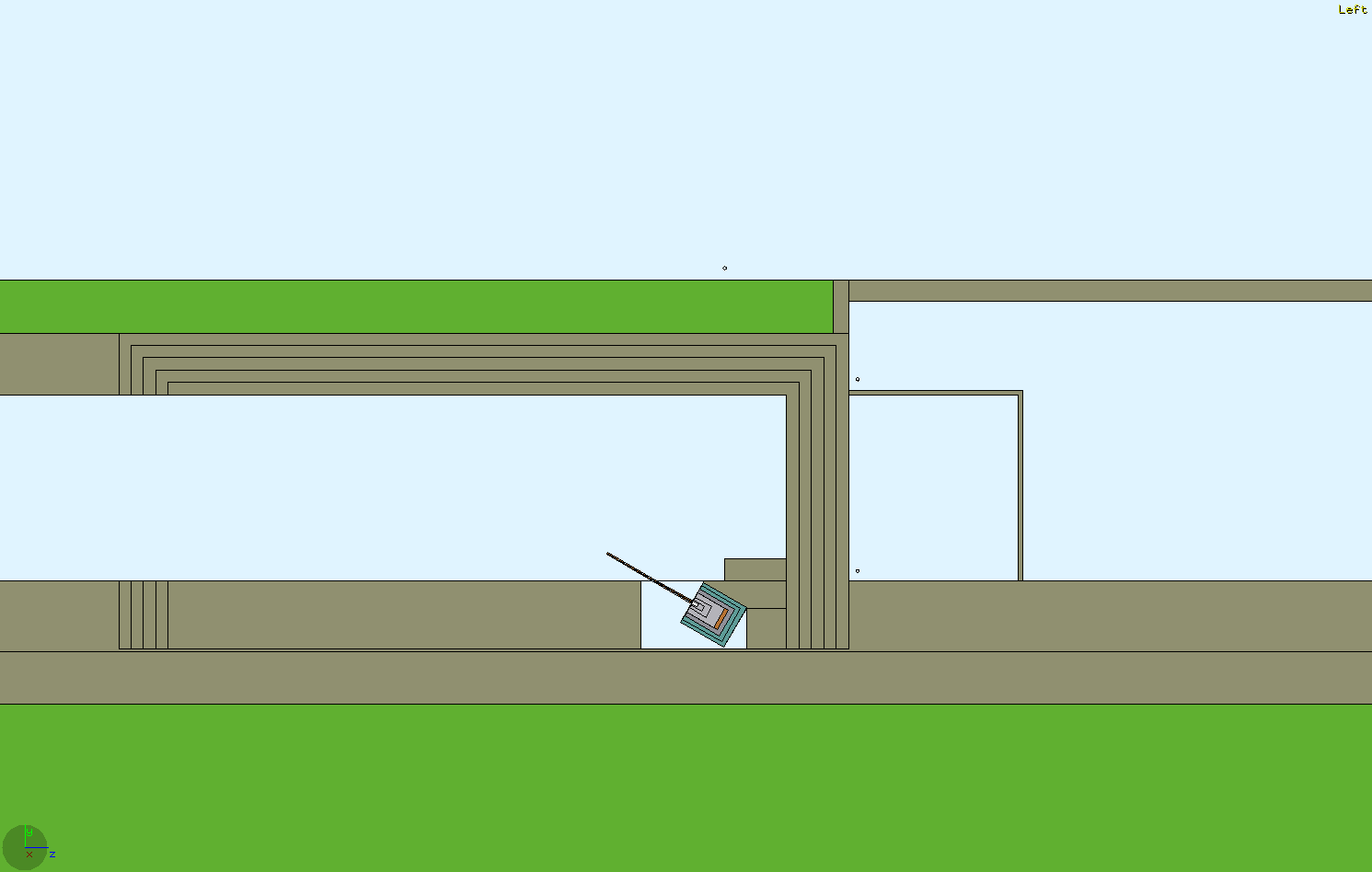 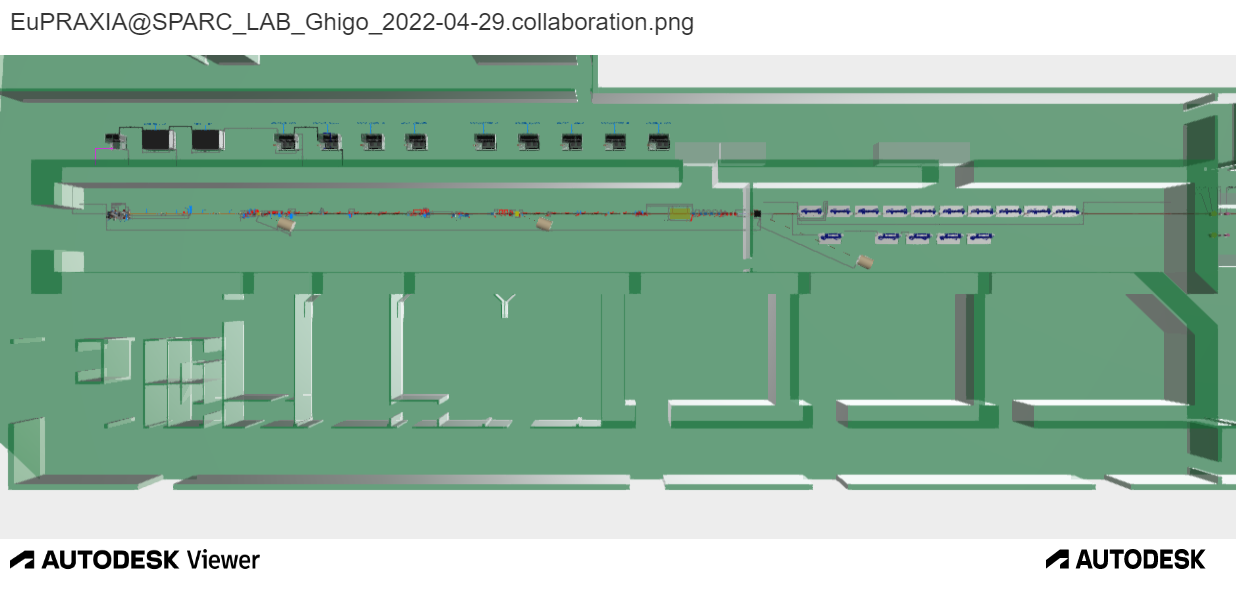 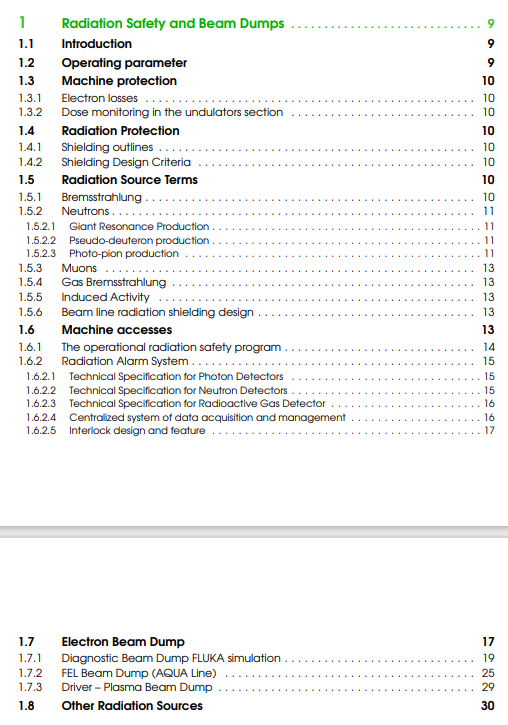 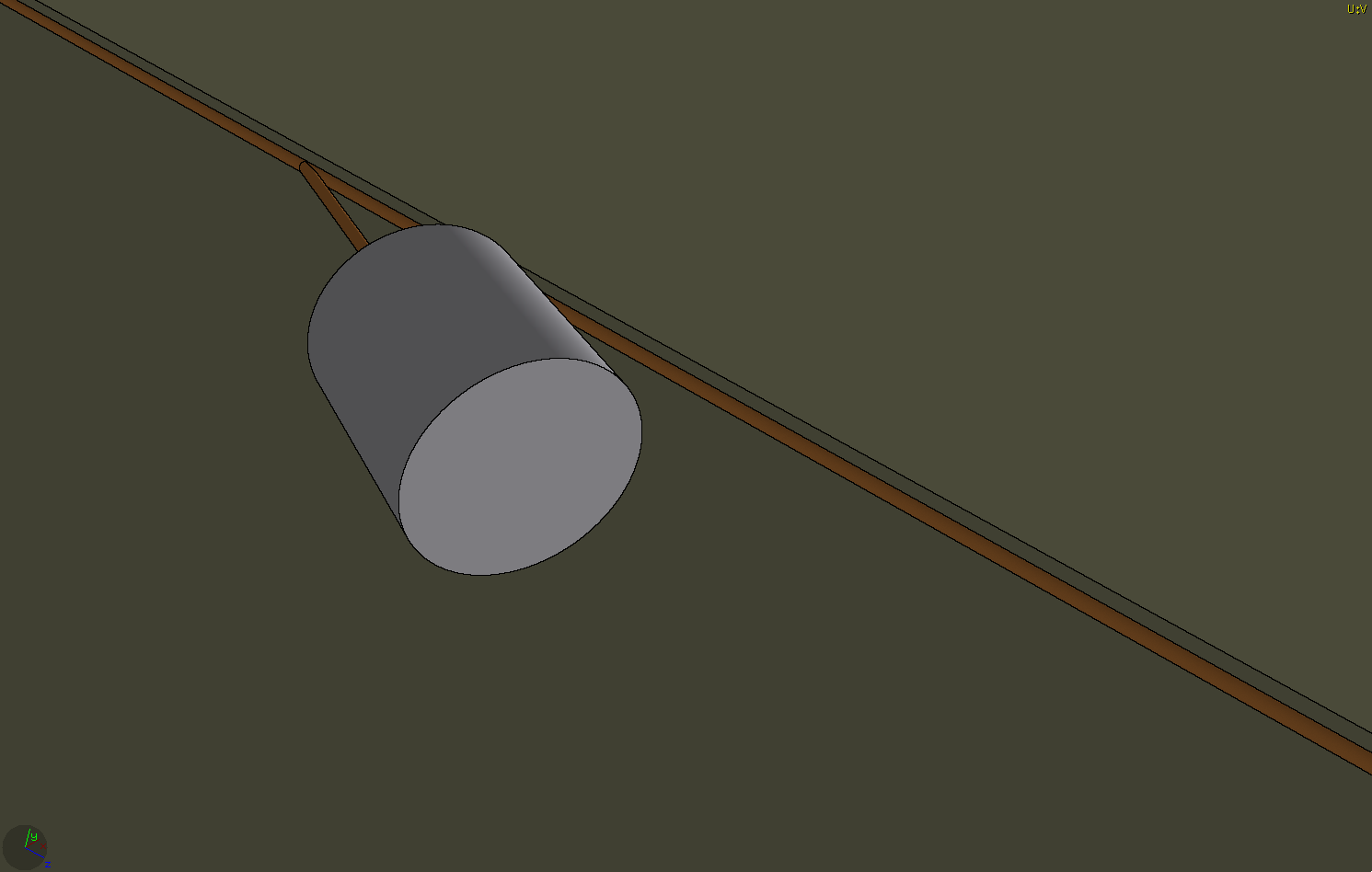 Global Goals:  (Brief description of system objectives and specs)
The Radiation Protection evaluation aim to ensure the safety of personnel, the public, and the environment in accordance with regulatory standards (Italian Legislative Decree No. 101/2020, ICRP recommendations).
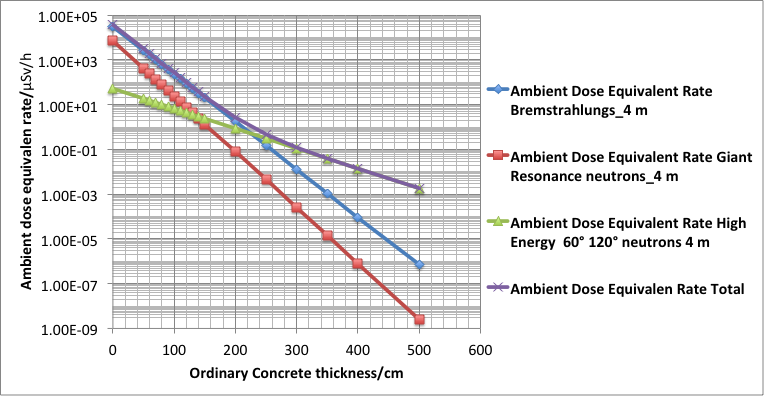 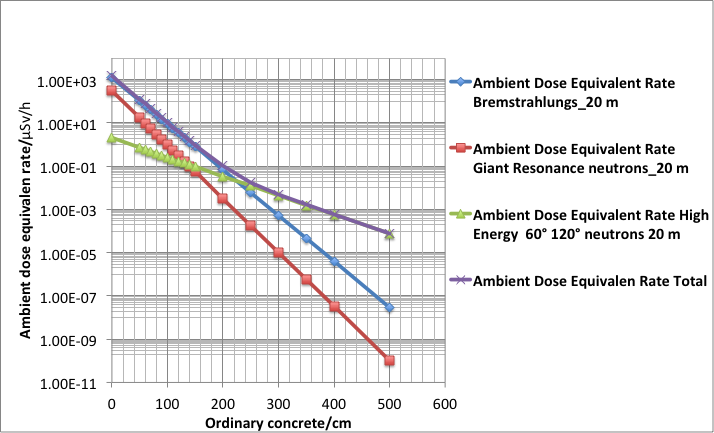 Exposure levels kept under control through:
A 2 m shielding thickness of ordinary concrete
Three diagnostic beam dump
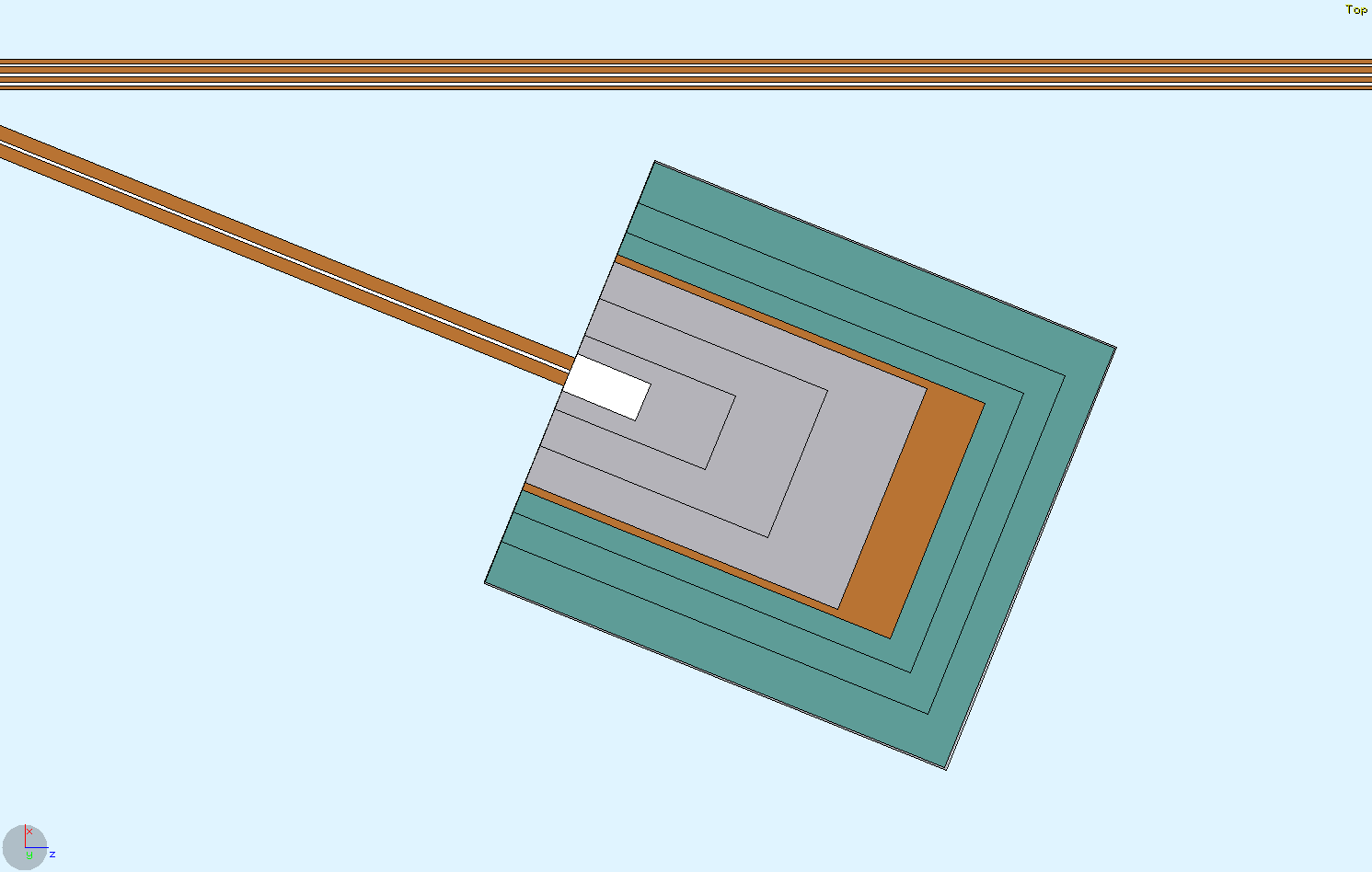 Aluminun
Copper
Polyethylene
A fixed beam dump
Aluminun
Copper
Lead 
Polyethylene
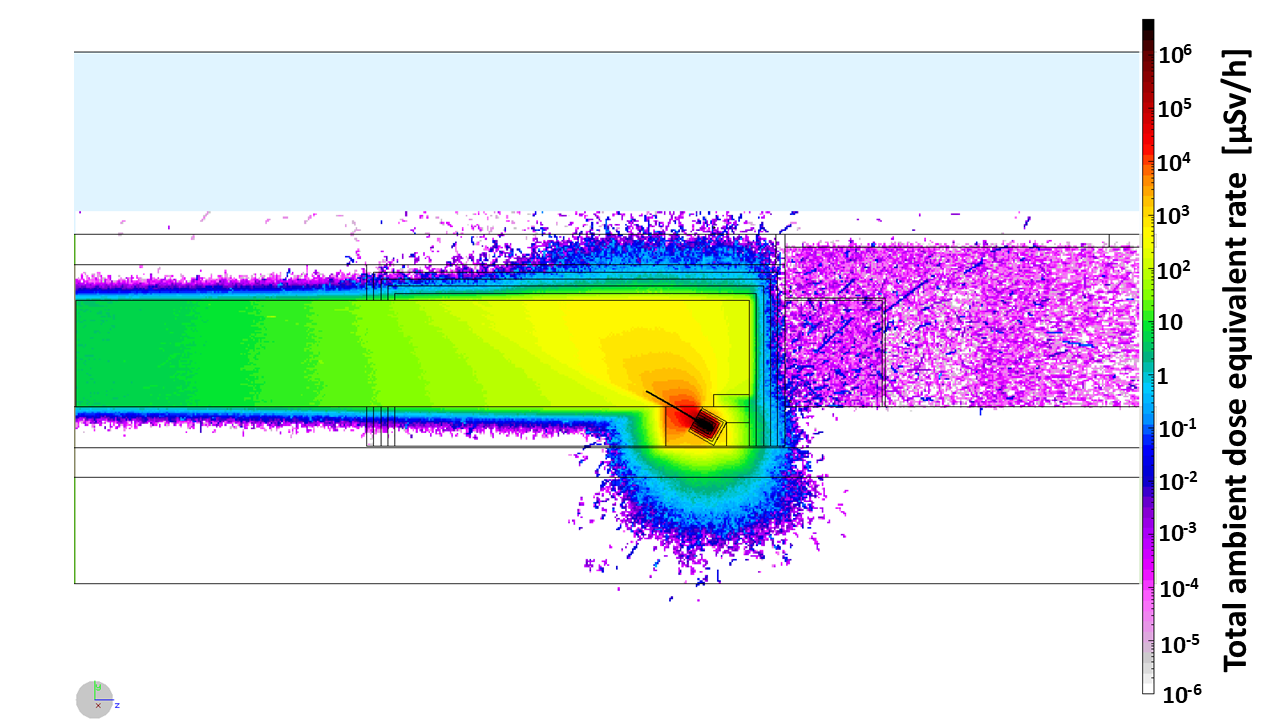 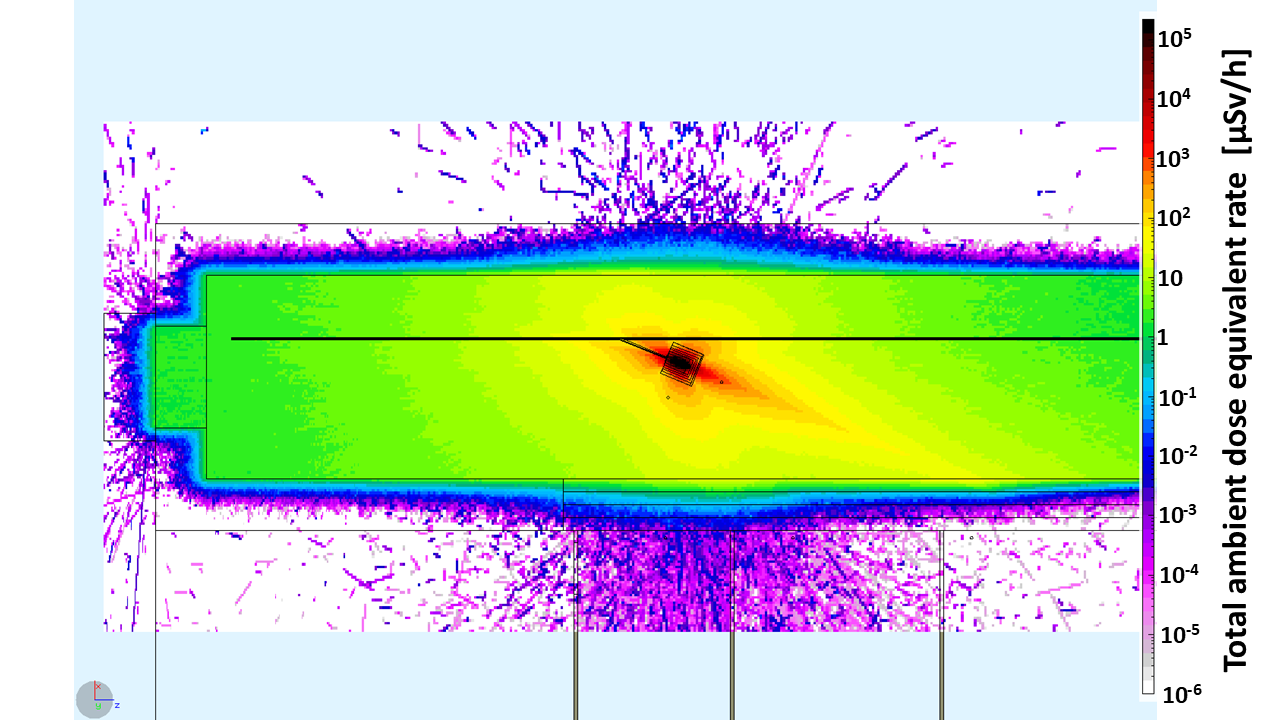 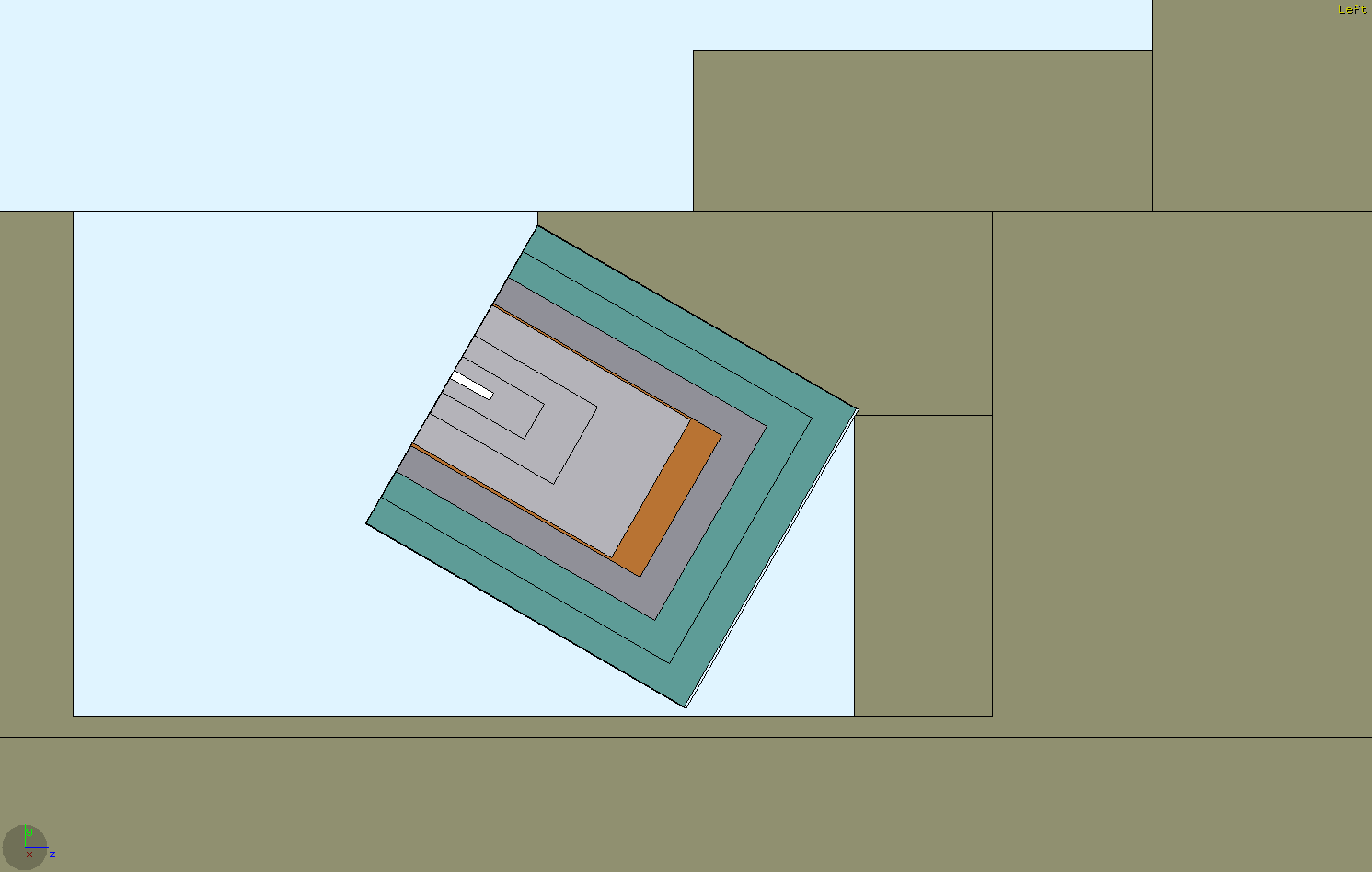 Achievements:Technological Readiness Level (Sub-Components)
All subsystems relevant to radiation protection are subject to the license request, which will be submitted once all parameters have been finalized. 
The TRL currently assigned to each subsystem is provisional and may be updated as the project evolves.
Pending Items:  (What is still in progress or incomplete.)
Driver beam dump design (FLUKA – INFN simulation)
Structure very similar to the diagnostic beam dump   Al – Cu – Polyethylene
Al core  used to obtain the complete development of the EM cascade, minimizing the photons produced and consequently the number of neutrons produced.
Cu layer  placed immediately downstream of the core and surrounding it, serving the dual purpose of attenuating the forward-directed electromagnetic component and enhancing heat dissipation resulting from beam absorption;
Polyethylene cover  needed to attenuate, moderate and absorb the different neutron component emitted by the photo-production reactions;
Increase the prompt radiation attenuation
A thickness ordinary concrete local shielding will be included around the dump in order to
to ensure sufficient attenuation of the delayed radiation
This structure is still undergoing optimization. The final version will be completed as soon as possible, once fixed the driver beam parameters.
Planned Actions:  (Beyond TDR)
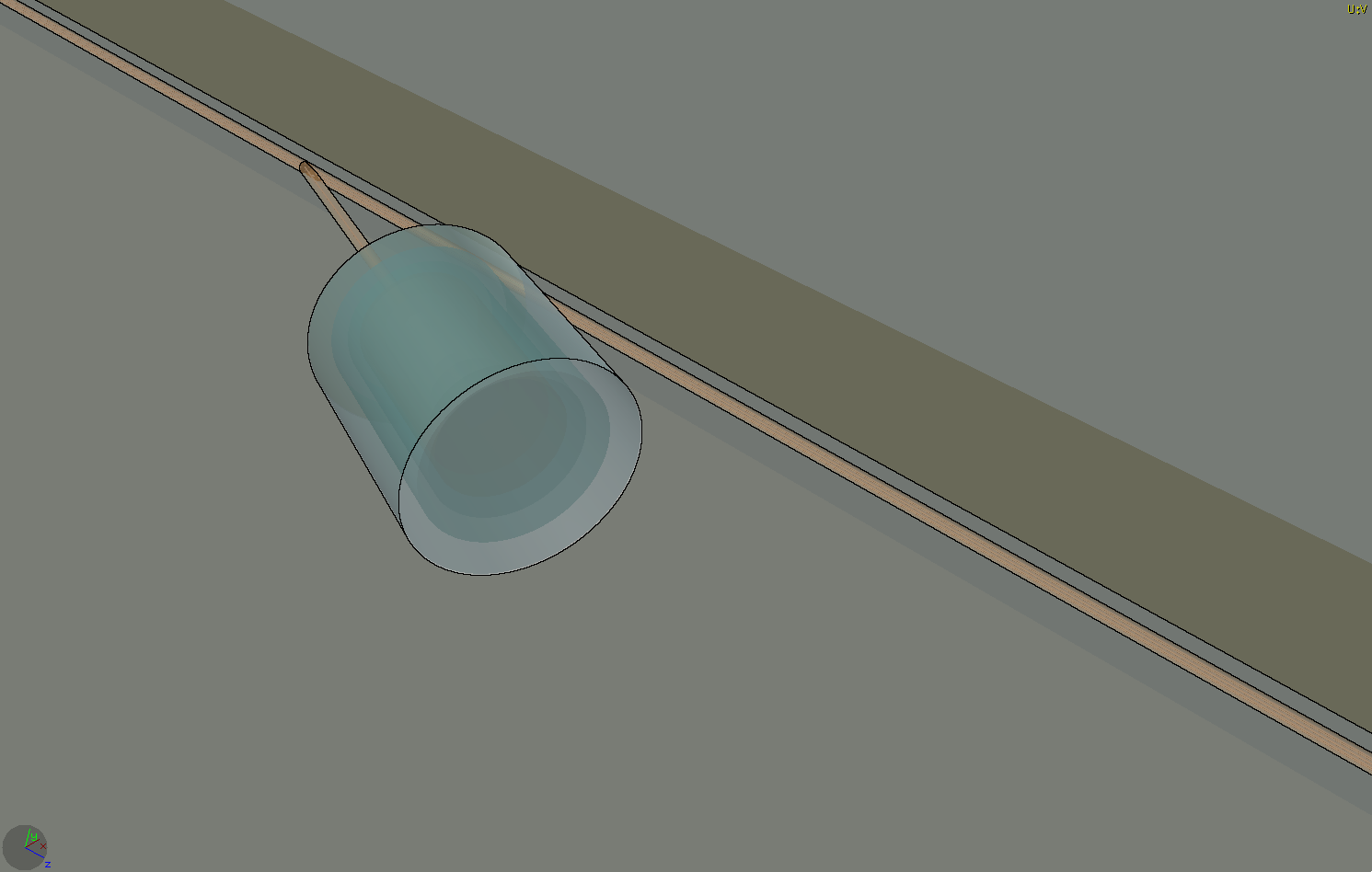 Preliminary activation analysis (FLUKA – INFN simulation)
Diagnostic and Fixed Beam Dump components Phase project’s decomissioning
Earth layer – Water  possible enviromental contamination
Air  possible waiting time / air exchange regulation
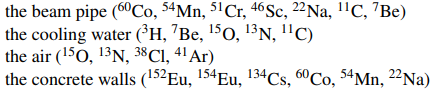 Preliminary activation doses scenarios (FLUKA – INFN simulation)
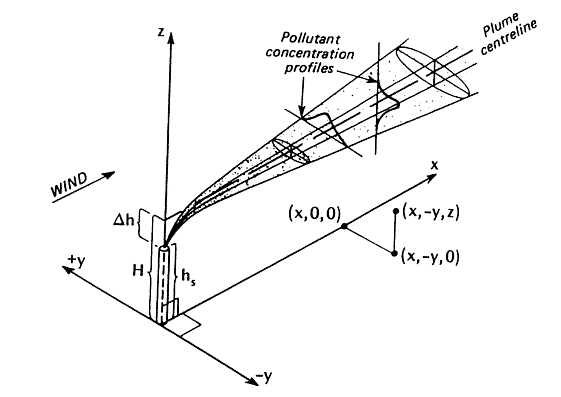 - Exposition for the workers related to possible intervention scenarios 	(activation doses + submersion doses)- Exposition for the public related to the bunker air exchange	(evaluated with the software HotSpot)
Detailed beam loss scenarios
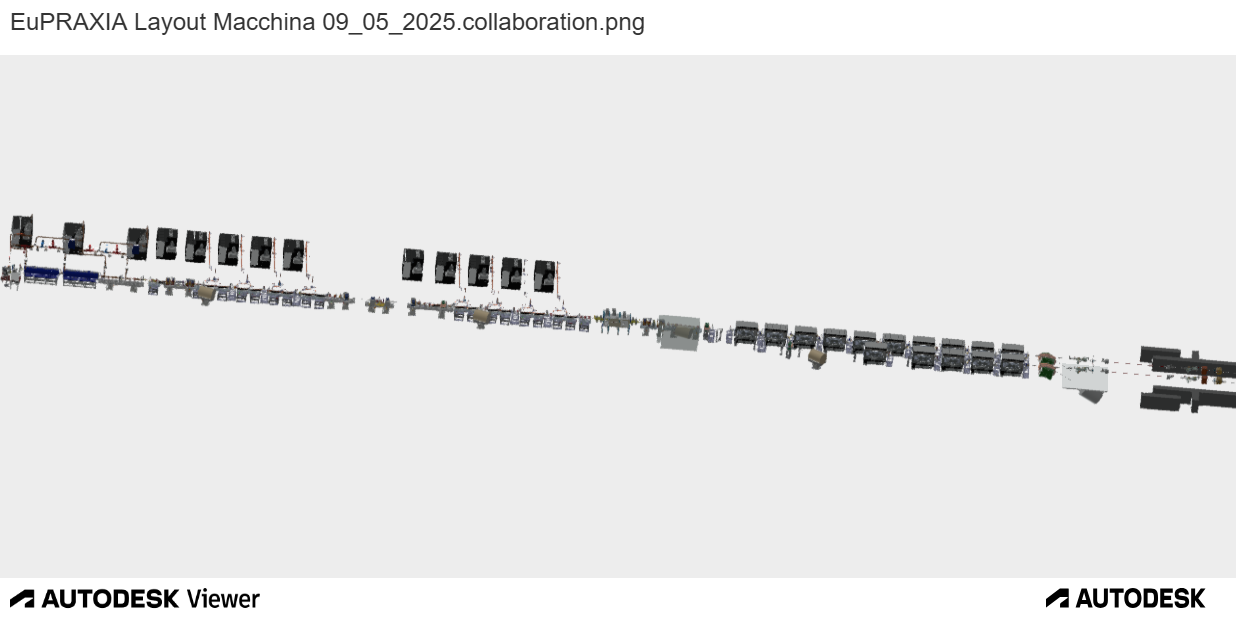 Implementation of the complete facility geometry in the FLUKA environment in order to study potential beam losses along the machine.
Dependencies / Risks (optional):  (Any blocking issues or critical path items.)
Blocking issue:

No blocking issues identified at this stage, except for the operating license, which is currently under preparation and will be submitted in line with the project timeline.



Critical path items 

CPU time for the FLUKA simulations
Conclusions
In conclusion, all evaluations and simulations carried out so far are compliant and consistent with the project, as they are based on irradiation conditions defined in accordance with established parameters.
The driver beam dump will be completed once fixed all beam parameters.
All missing evaluations and scenarios will be developed and integrated as soon as possible.